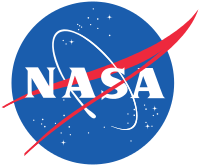 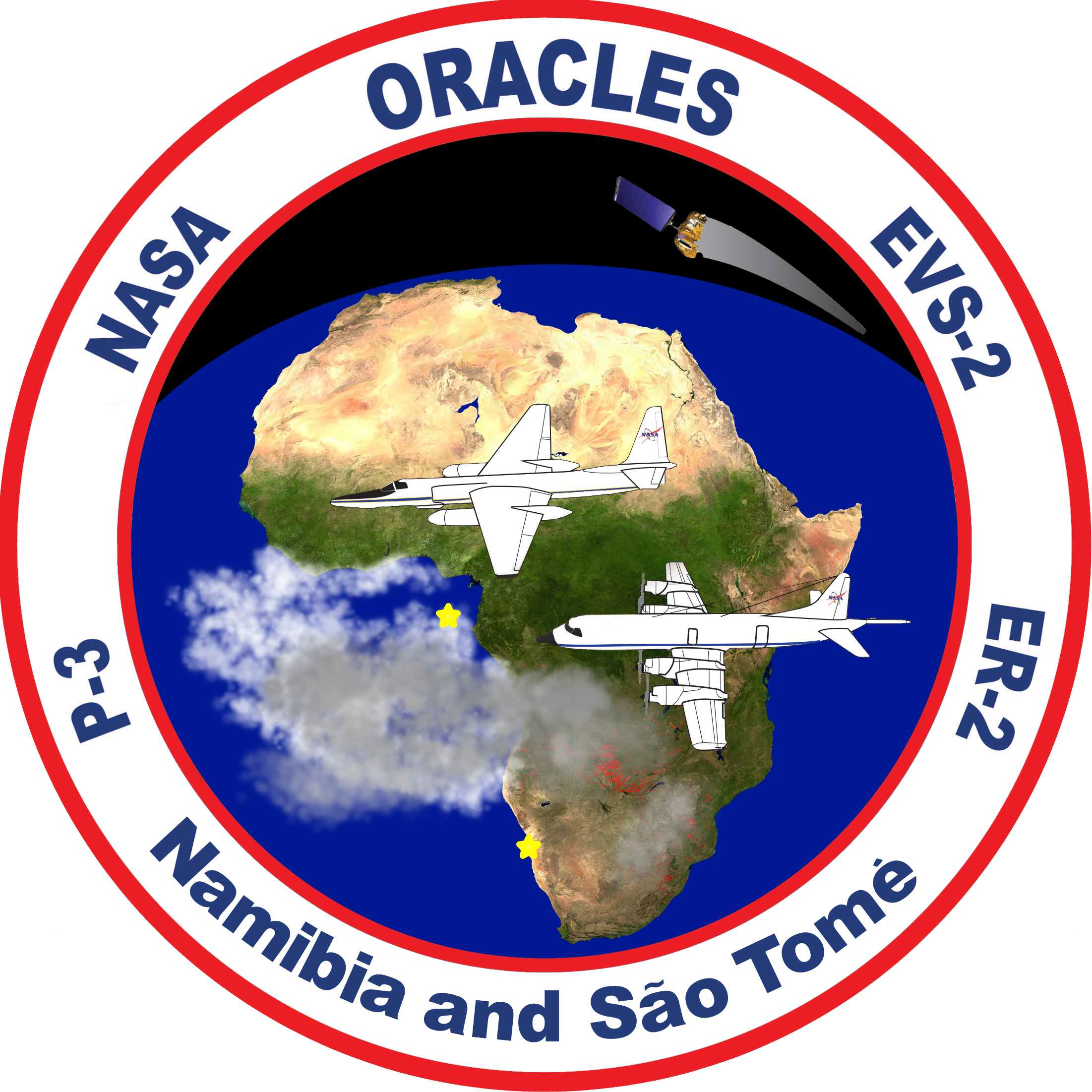 ORACLES weather briefing(cloud forecast on Sat 8/19 – update)
18-Aug-2017
Lenny Pfister and Rei Ueyama
1
Low, middle, high cloud (33-hr) forecast for 8/19 Sat @ 9AM
high clouds further west
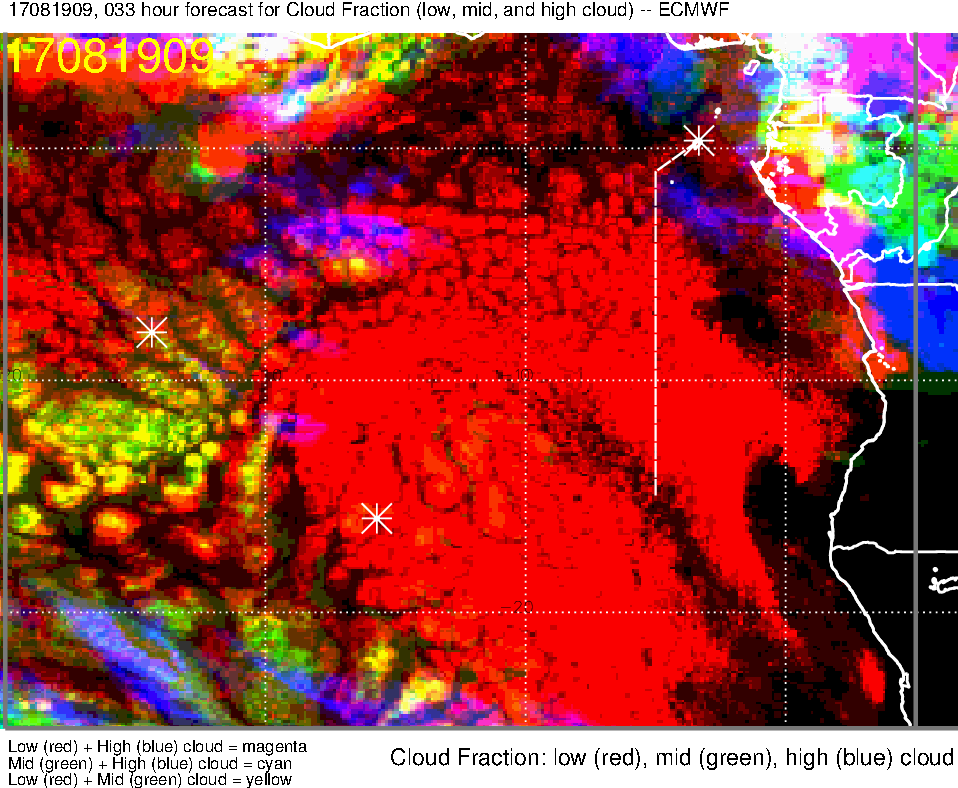 high clouds have retreated eastward
High clouds ~2-4S are further west in this forecast (moving SW so may intersect track at ~5-1S) [also in UKMO]
Mid and high clouds over our flight track
Low, middle, high cloud (36-hr) forecast for 8/19 Sat @ 12PM
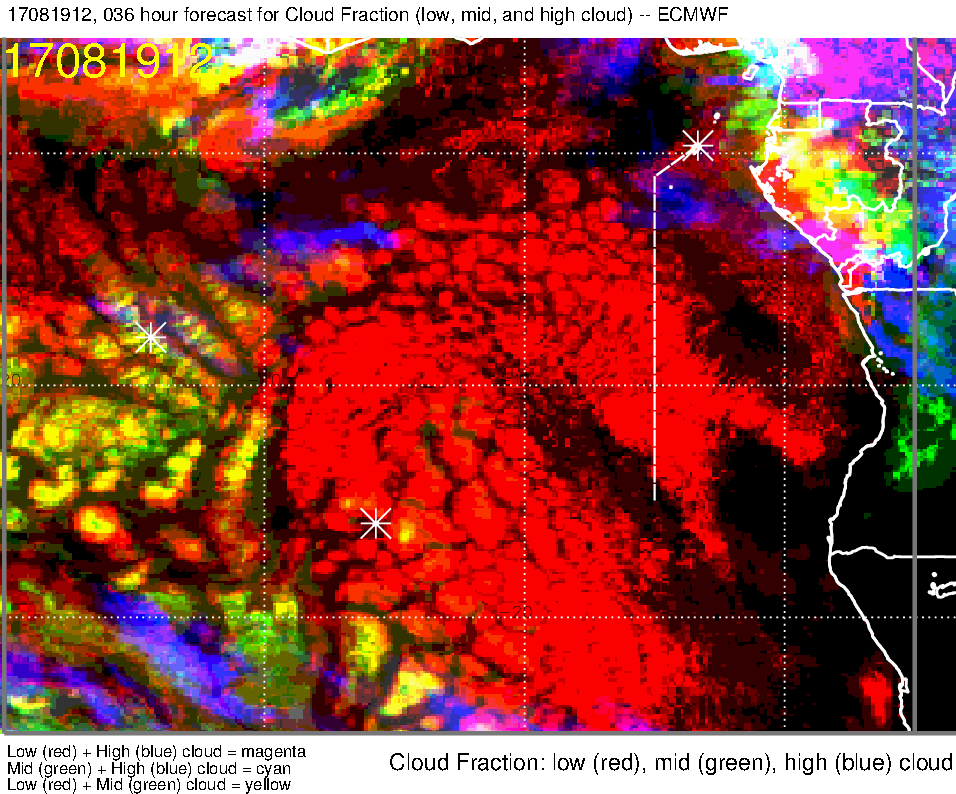 High clouds move NW [~4E in UKMO]
Mid clouds on our flight track (north of equator, west of 5W along 3N) – increased RH at 800mb
[UKMO places them east and north of track, not on the track]

High clouds are west of the track
Not a lot of change in low cloud forecast along flight track
Low, middle, high cloud (39-hr) forecast for 8/19 Sat @ 3PM
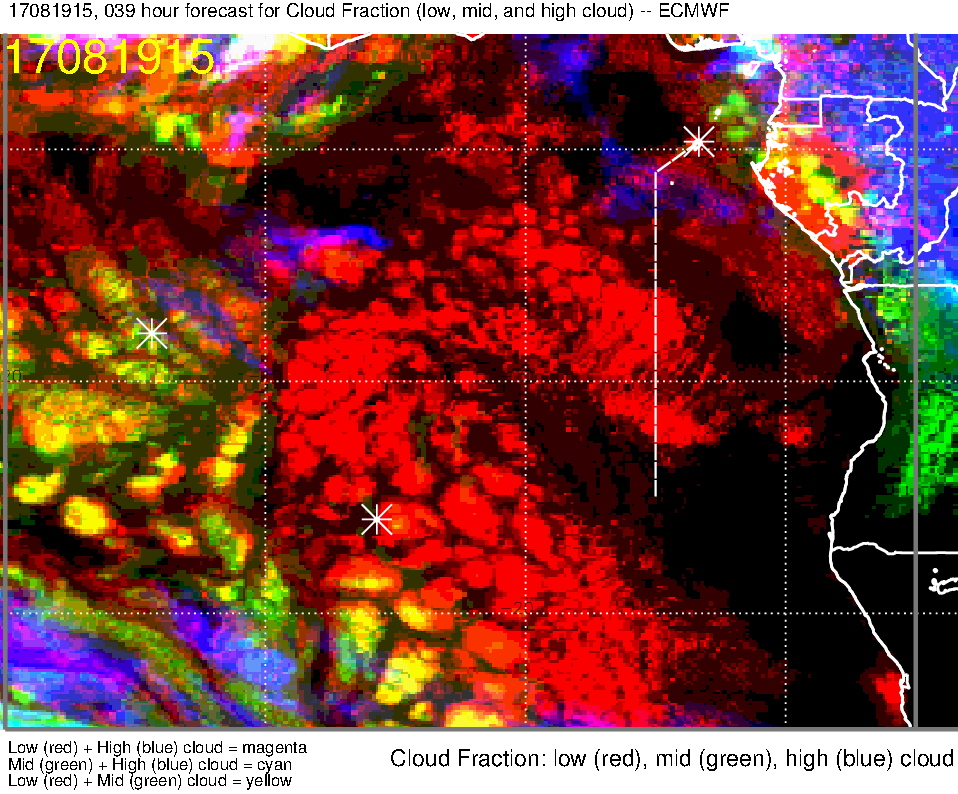 Low cloud clearing south of TMS (to ~6S)
- less clearing than 51-hr forecast
High clouds 1-2E, 3-5N [NOT in UKMO]
High clouds east of 4E, 0-3S [also in UKMO]
Low, middle, high cloud forecast for 8/19 Sat @ 12PM
UKMO (36-hr)
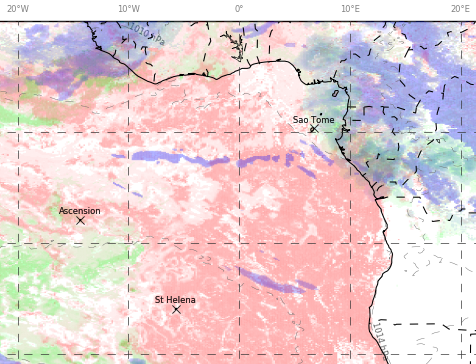 ECMWF (36-hr)
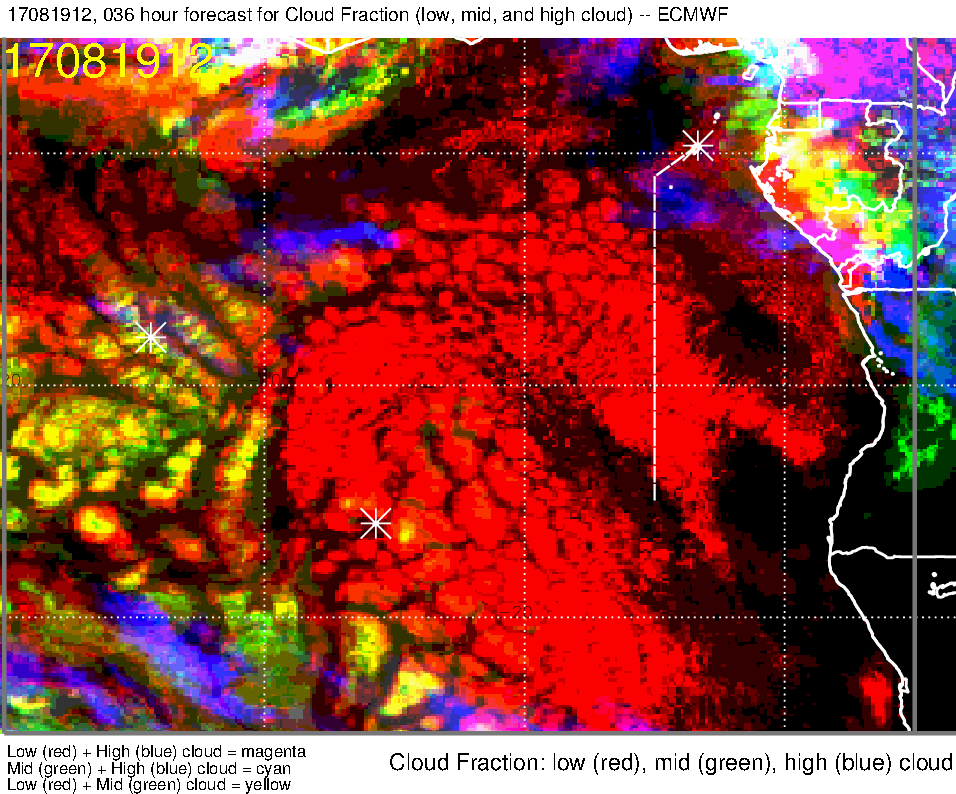 High clouds
Mid clouds
High clouds
N track
Scattered low clouds throughout track (least dense along the equator)
mid clouds on our track north of the equator and west of 5W [model disagreement]
High cloud streamers along 2-3S
High clouds possible east of ~1-2E towards TMS [model disagreement]
S track
Scattered to broken low clouds along 8S and southern portion (7-8S) of 5E leg
Low cloud clearing south of TMS (to ~5-6S)
High clouds north of ~2-3S
5
* Forecast changes since 9am briefing are underlined
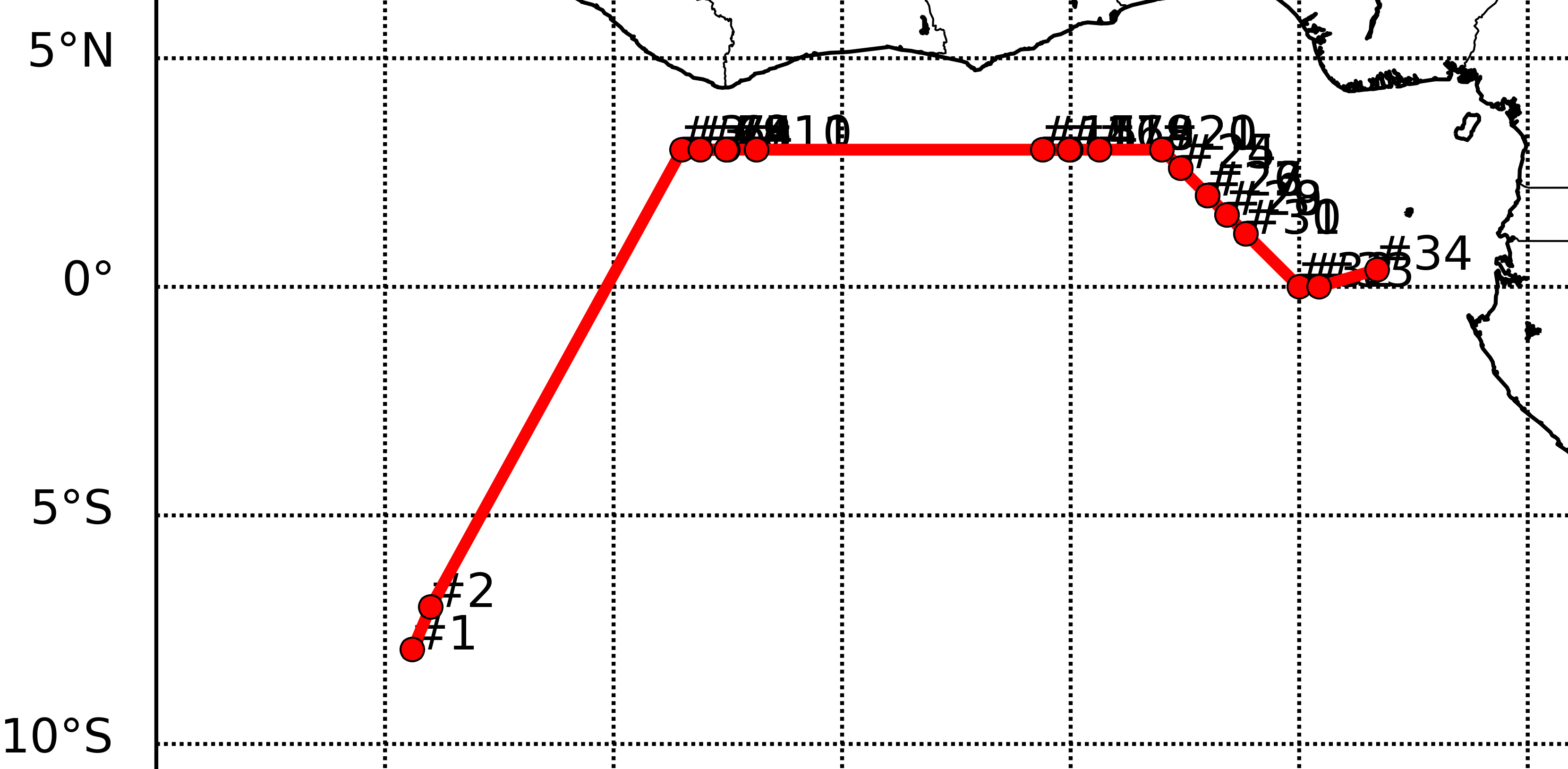 Saturday 8/19
North track
West end of 3N flight leg: Mid clouds on our flight track (north of equator, west of 5W along 3N) [west and east of the track in UKMO]
East end of 3N flight leg: High clouds east of ~1-2E on our flight track [confined east of 4E in UKMO]
Scattered to broken low clouds along 3N; least amount of clouds along the equator
Cloud top heights decrease along 3N
~8W:  5-8000 ft
~3W:  3-5000 ft
~2E:  2-4000 ft and some high clouds
South track
Scattered to broken clouds along 8S with tops decreasing from 14W (~4000 ft) to 5E (to ~3000 ft)
Low cloud clearing south of TMS to ~5-6S; most dense low clouds 6-8S
High clouds along the track north of ~2-3S [model agreement]
Tailwinds of 5-15 knots at 10 kft from ASI to prime meridian; headwinds of 5-15 knots at 15 kft east of 8W
Moist air at 600mb (~15 kft) over TMS extending south to about 5S
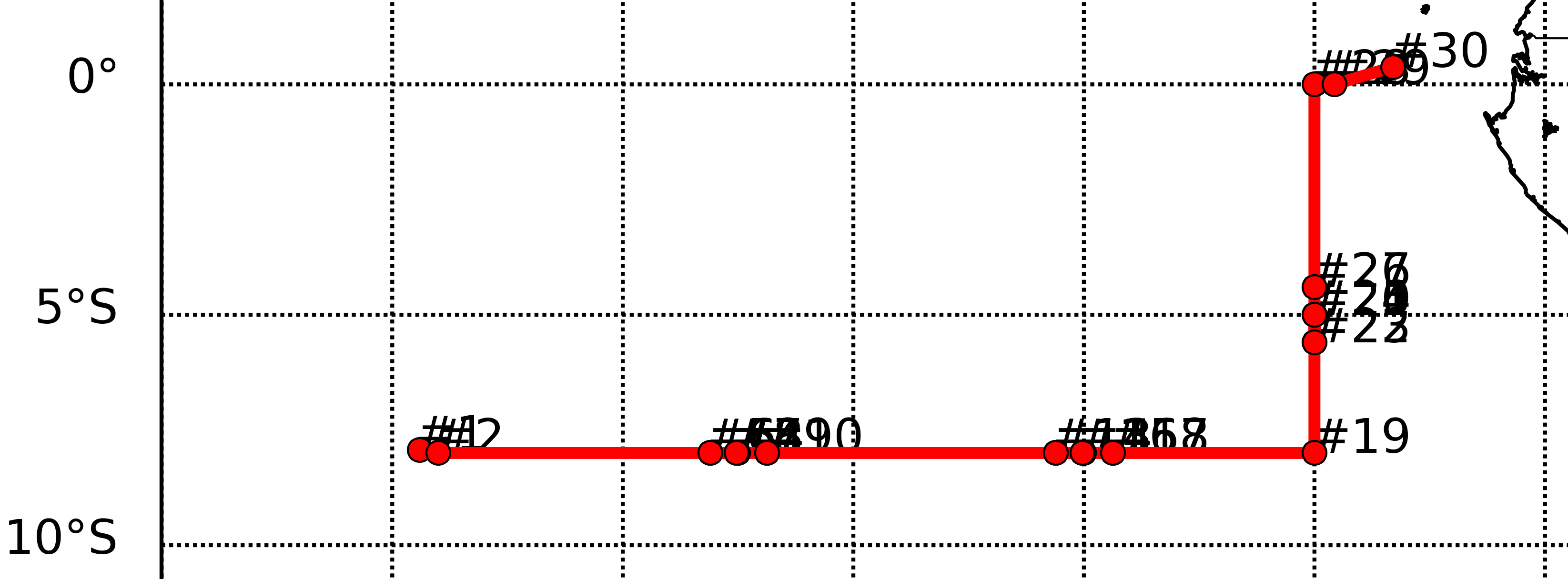 Forecast validation
Situation at 12Z today, fcst vs reality.  Model gets the approaching dry slot.  Model also gets most of the high clouds.  High cloud forecast does not extend as far south as cirrus streamers.
SEVIRI enhanced IR
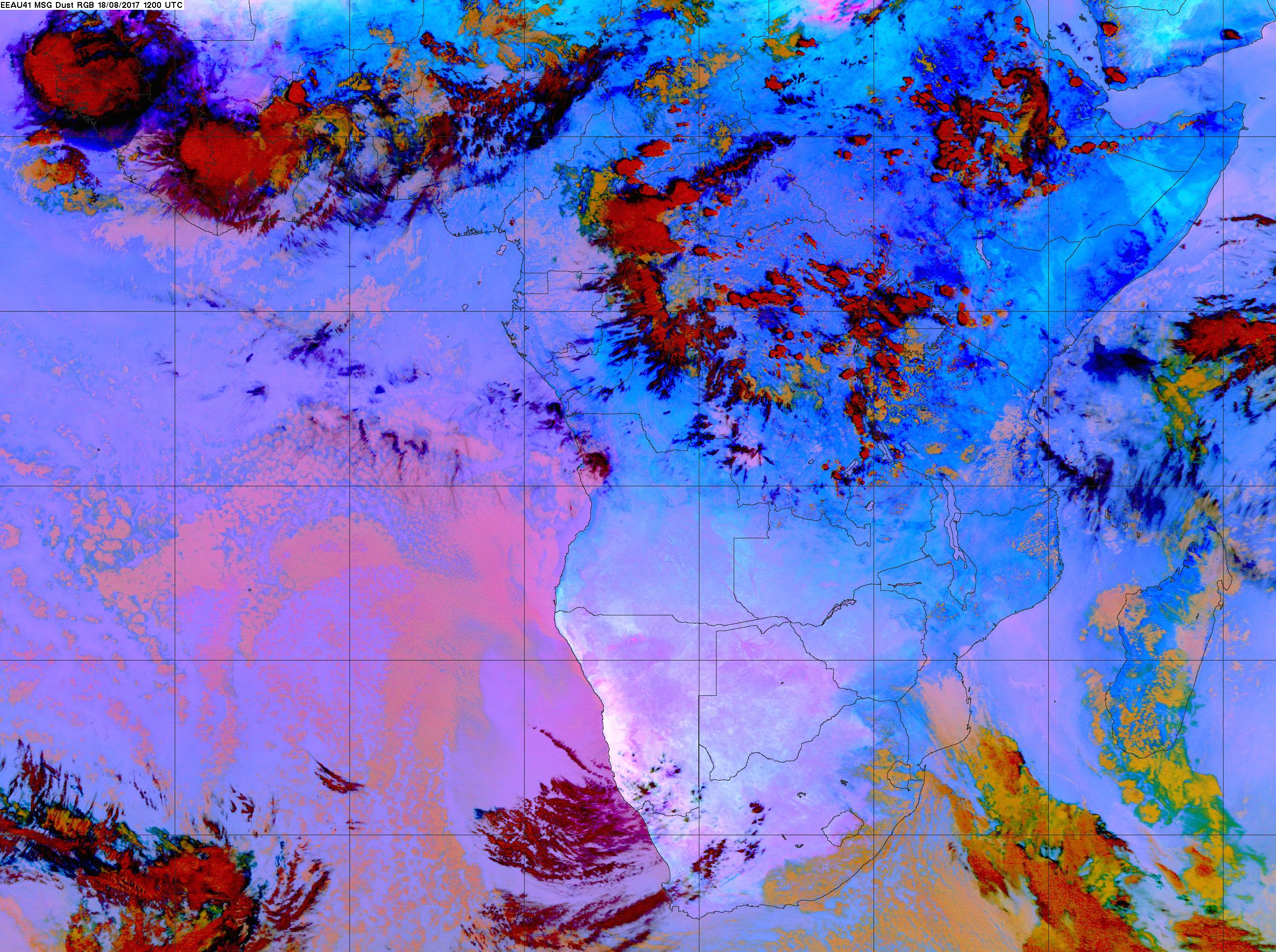 EC forecast valid 12Z today
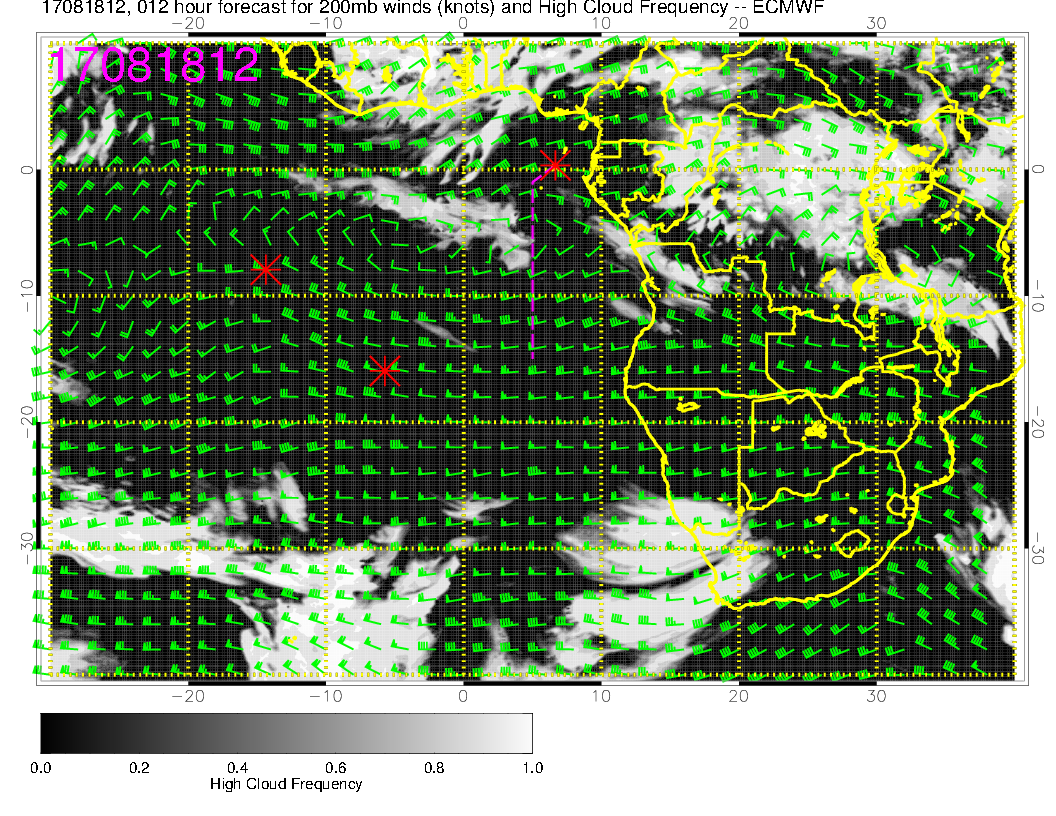 HIGH CLOUD FORECAST
Situation at 12Z tomorrow, fcst vs fcst:  clearly a much less cloudy situation than today .  Dry slot has moved westward.
12 hr fcst valid 2017081812
36 hr fcst valid 2017081912
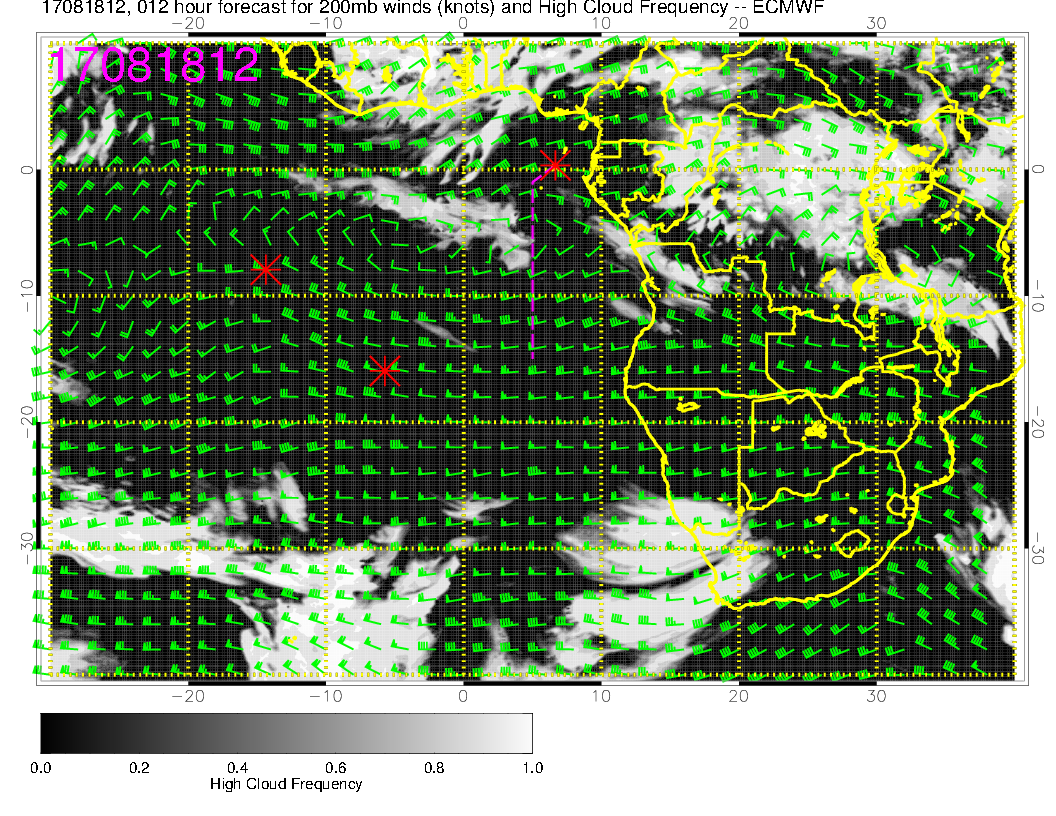 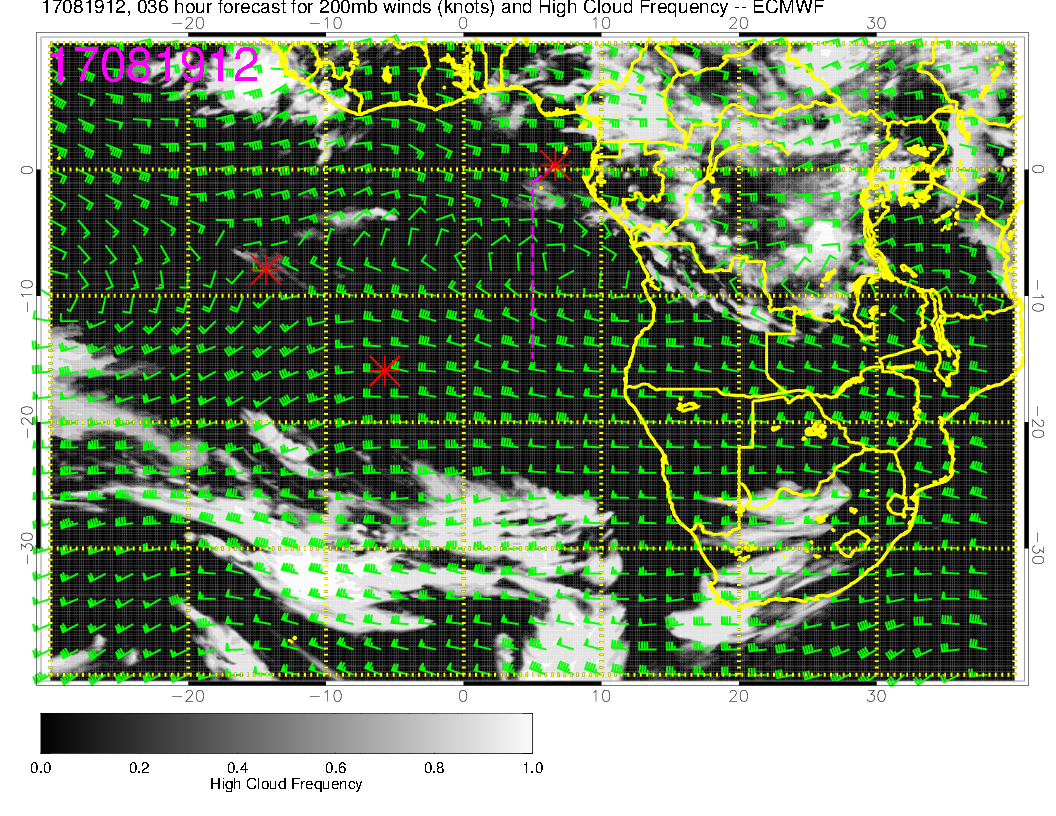 Situation at 12Z today, fcst vs reality
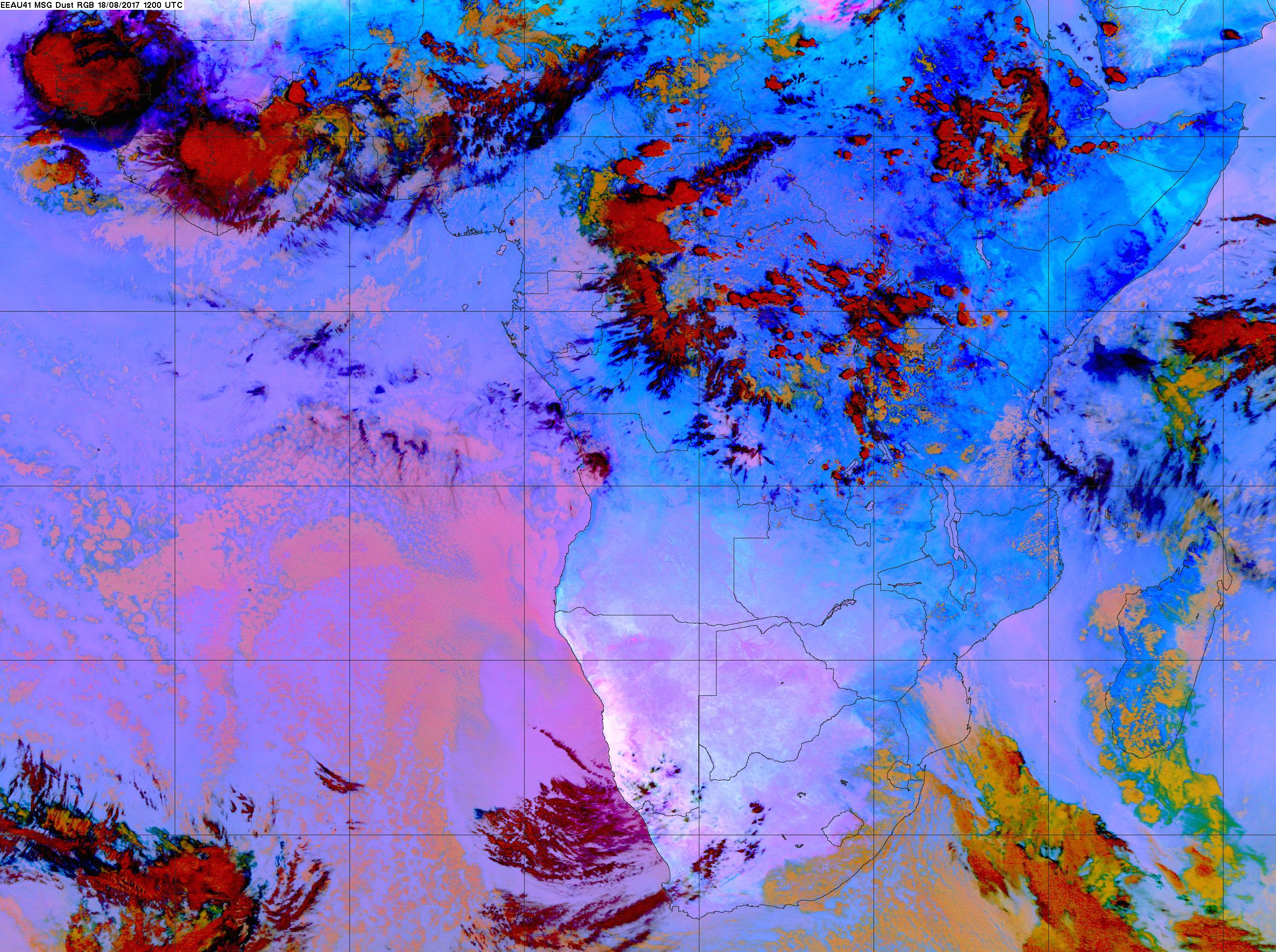 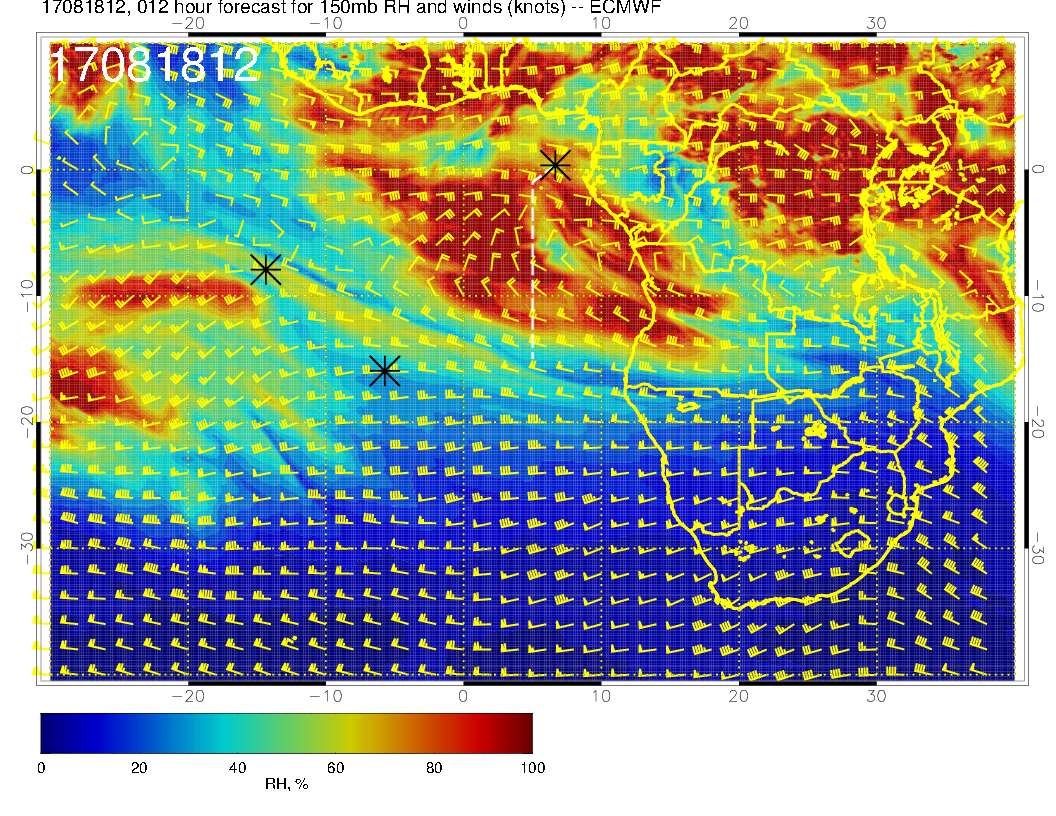 Situation at 12Z today, fcst vs reality
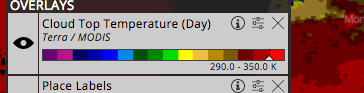 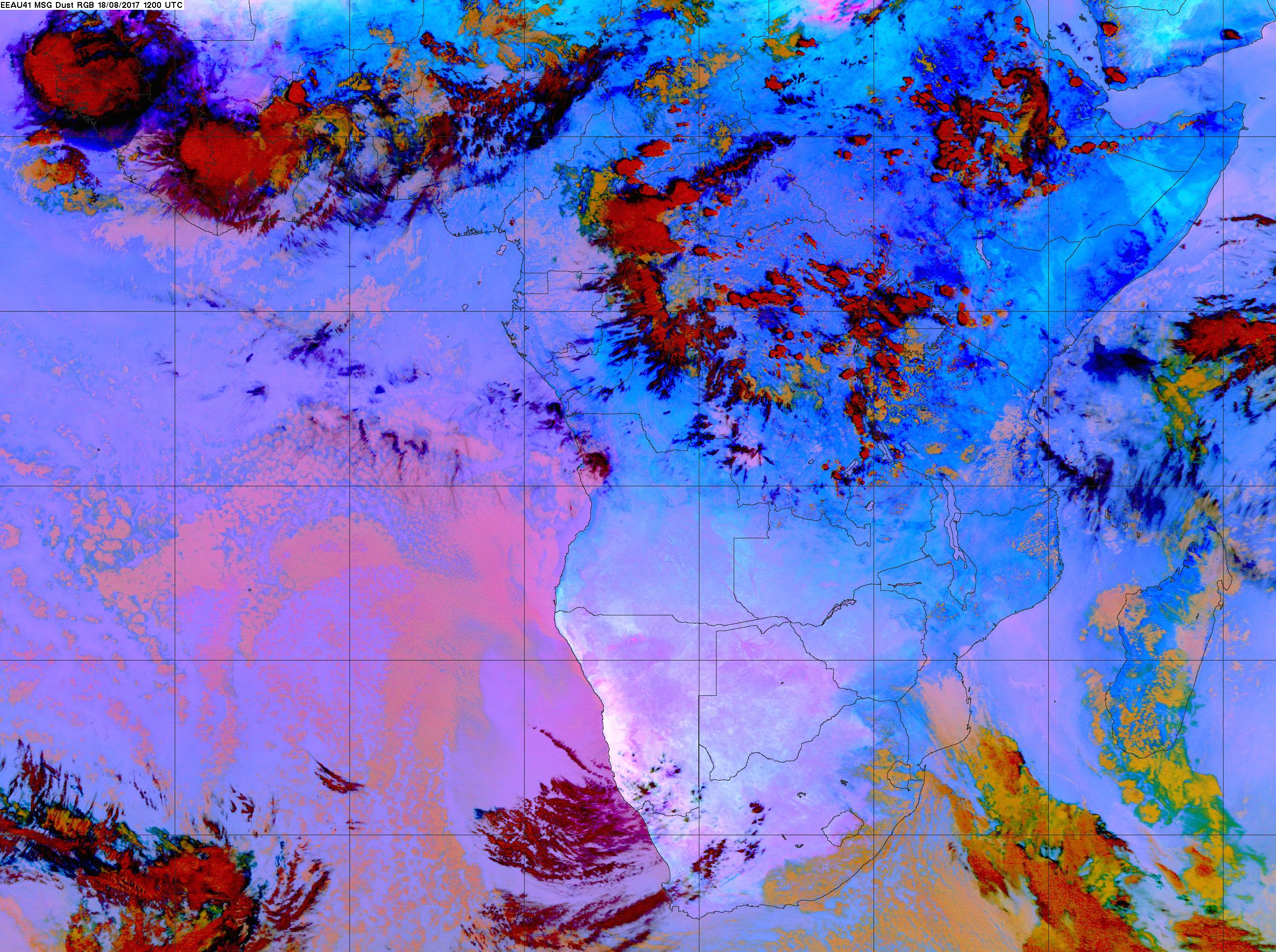 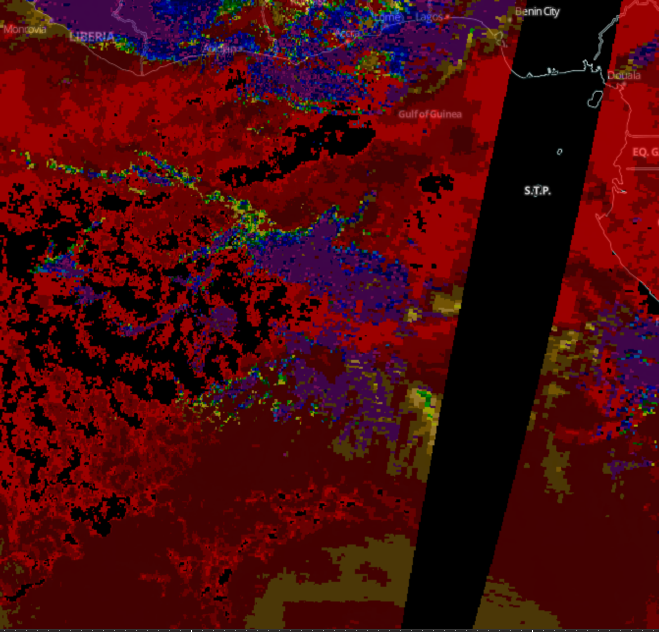 Note dry slot, propagating westward.  TERRA Modis also sees no high cloud.
Situation at 12Z today, fcst vs fcst.  Clearly much drier than today.
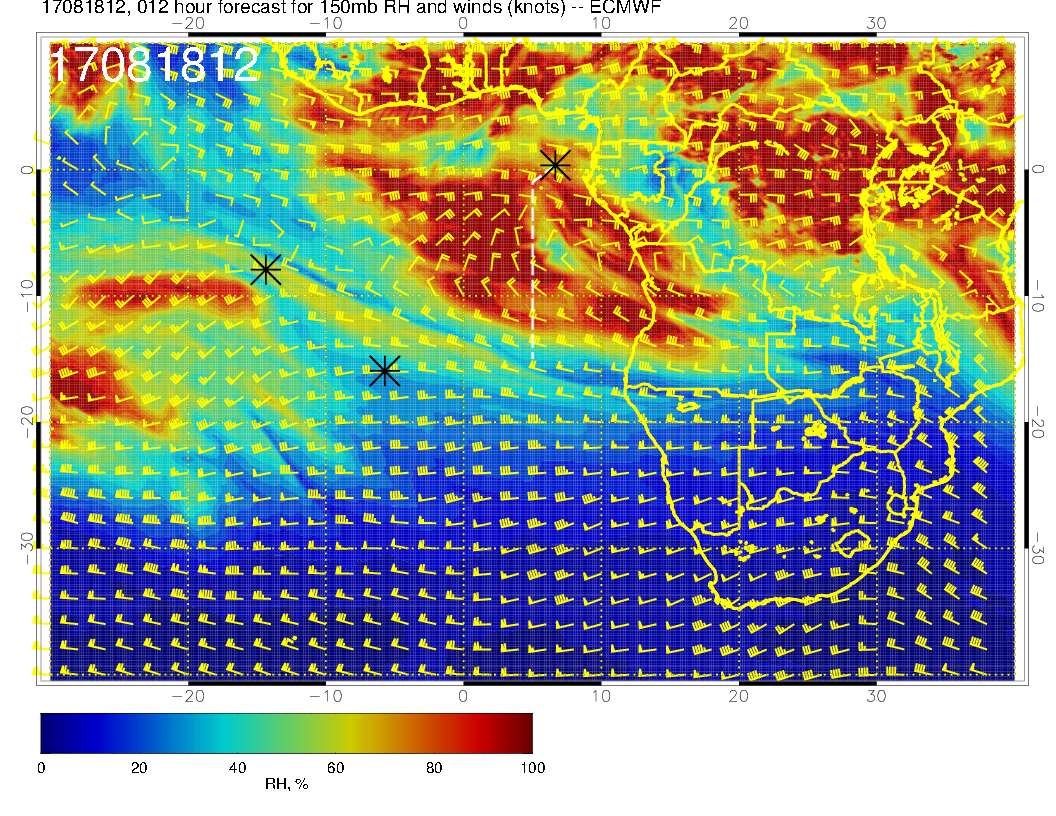 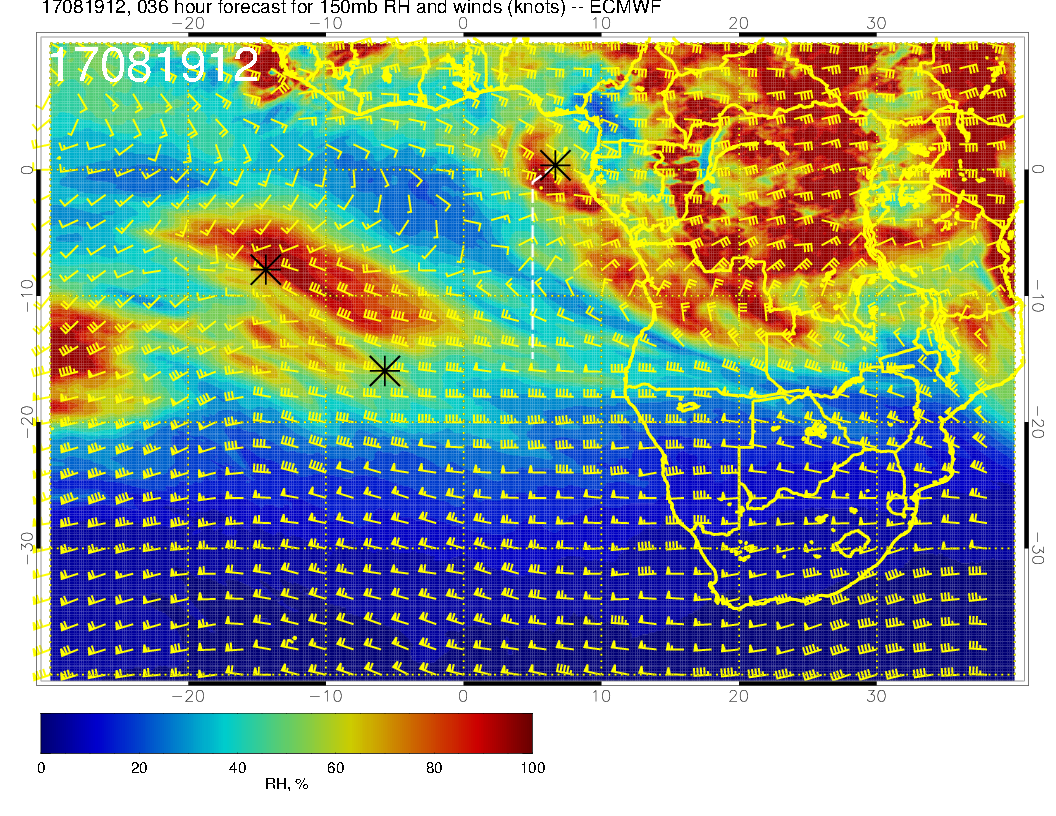 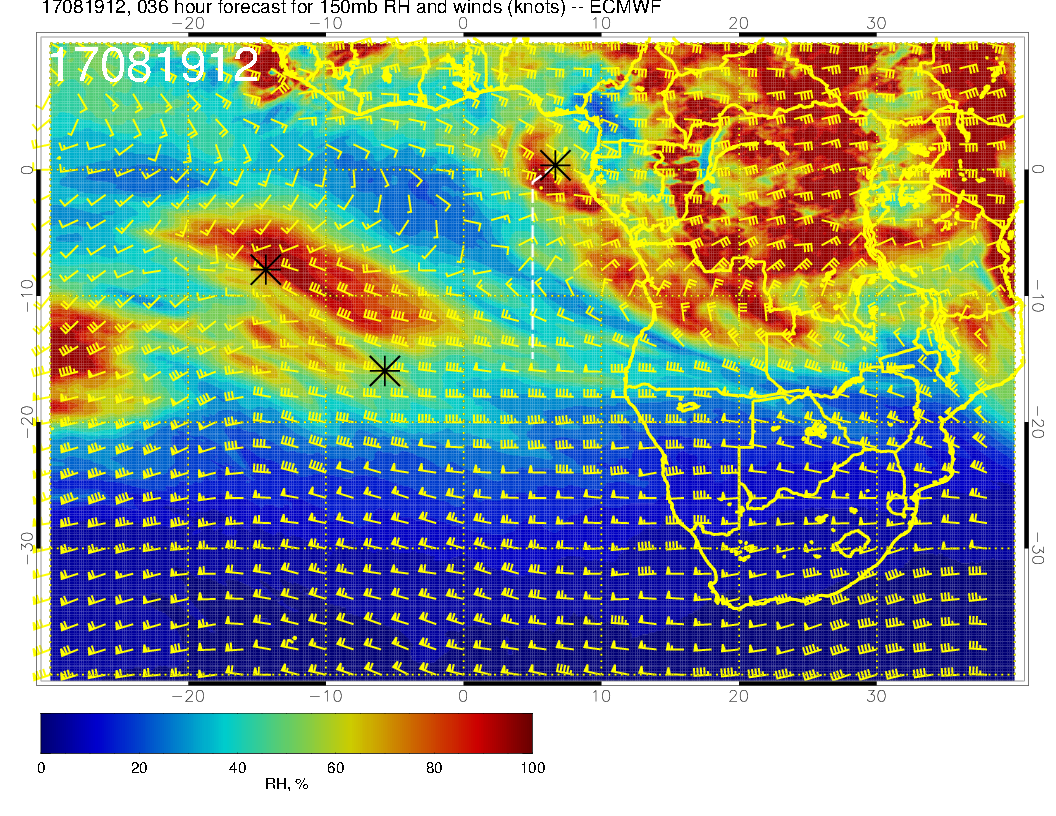 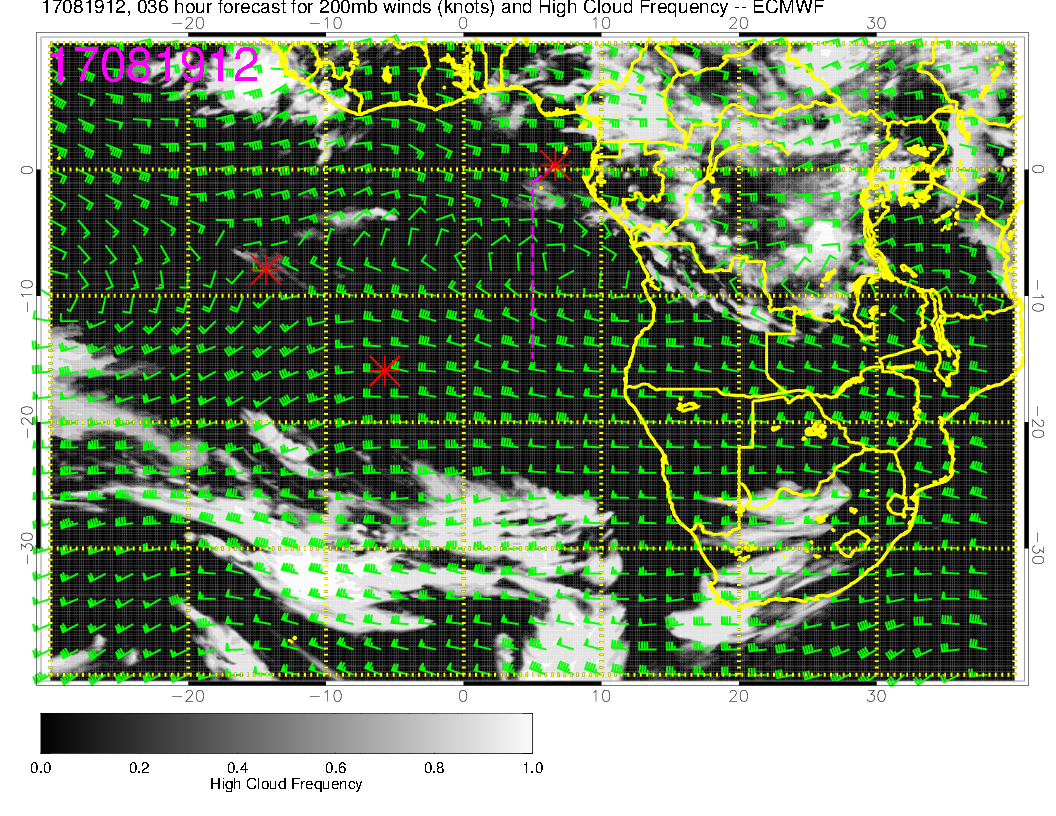